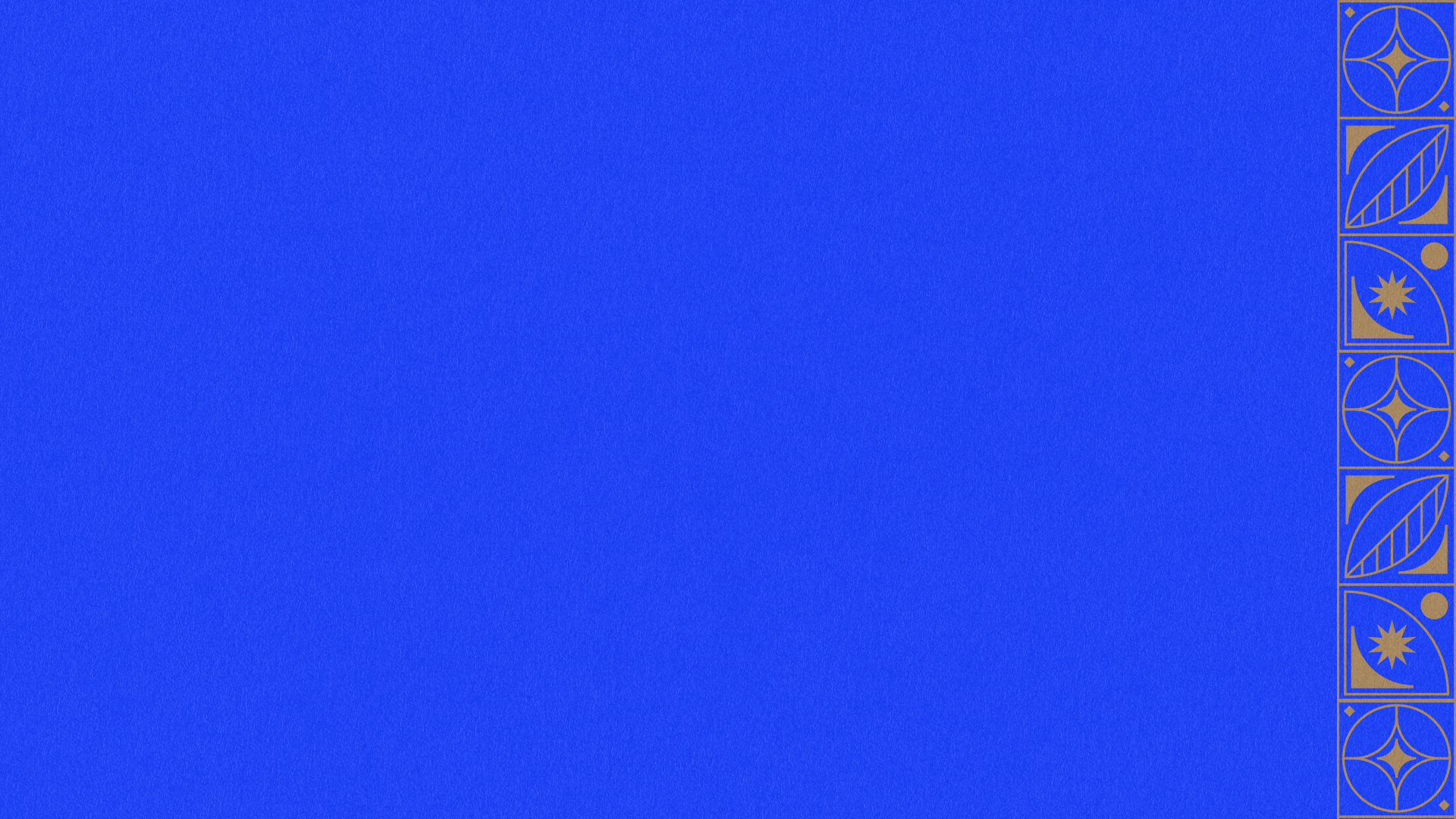 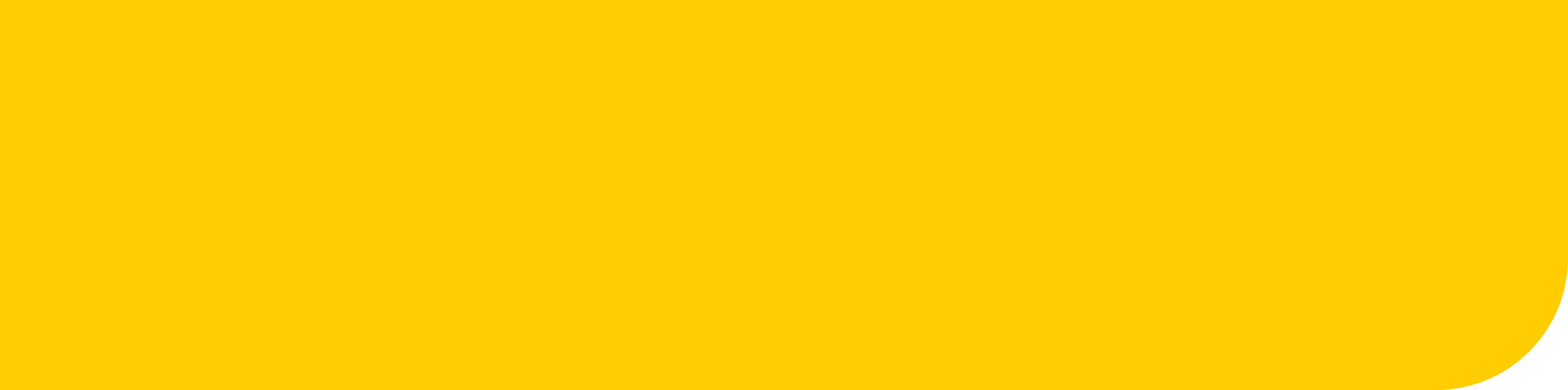 Encontro de Gestores(as) e Conselheiros(as) de Promoção da Igualdade Racial
Tatiana Dias Silva
Diretoria de Avaliação, Monitoramento e Gestão da Informação - Secretaria de Gestão do SINAPIR
[Speaker Notes: Exemplo Título/Abertura 1]
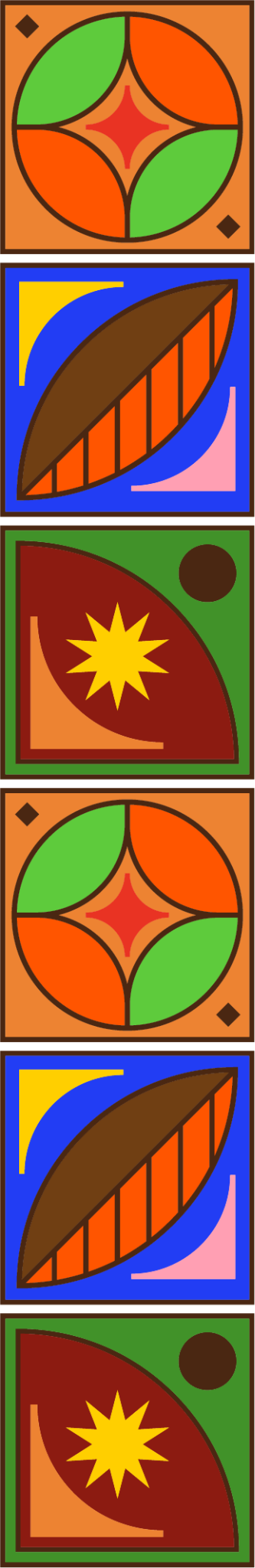 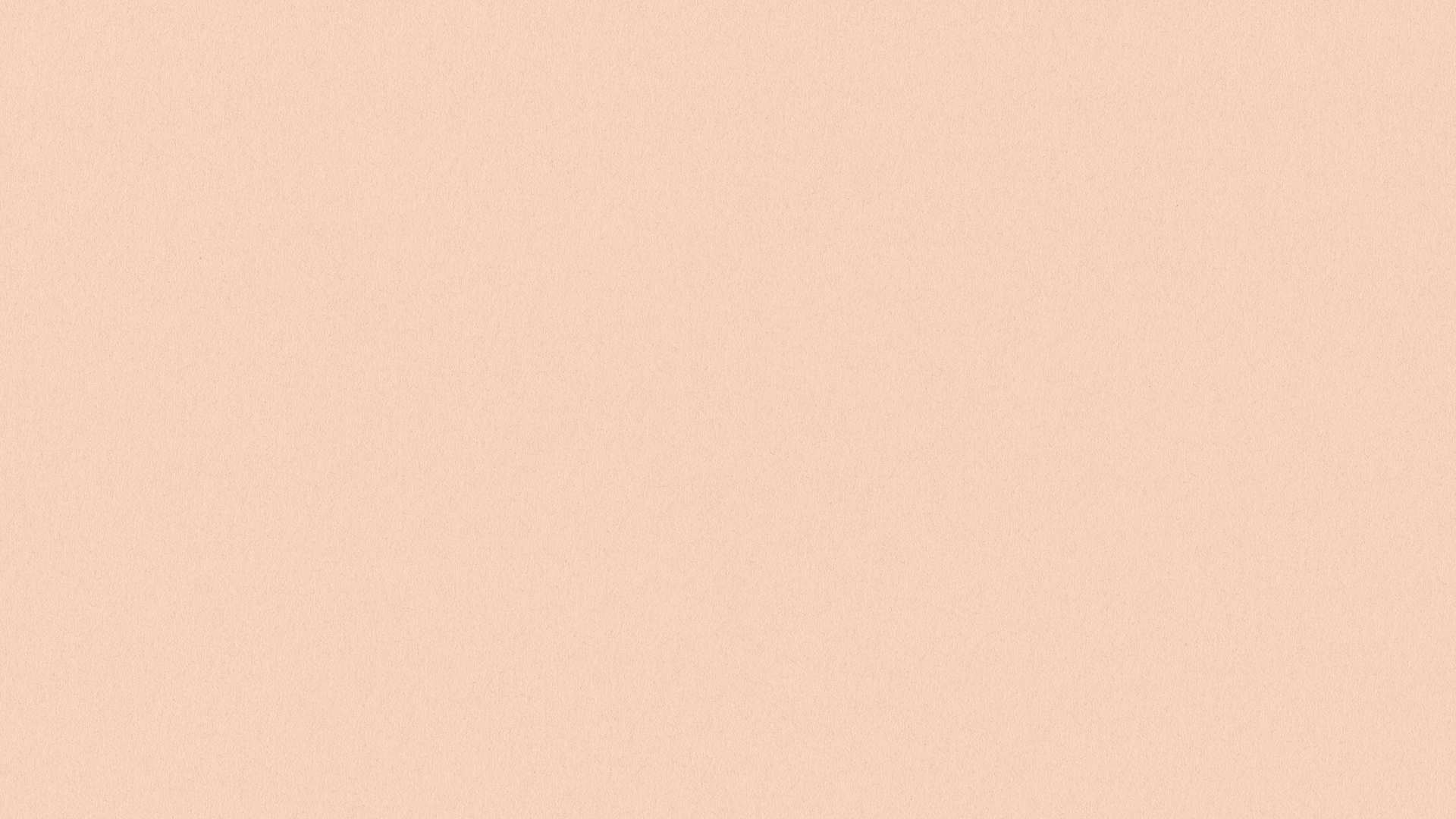 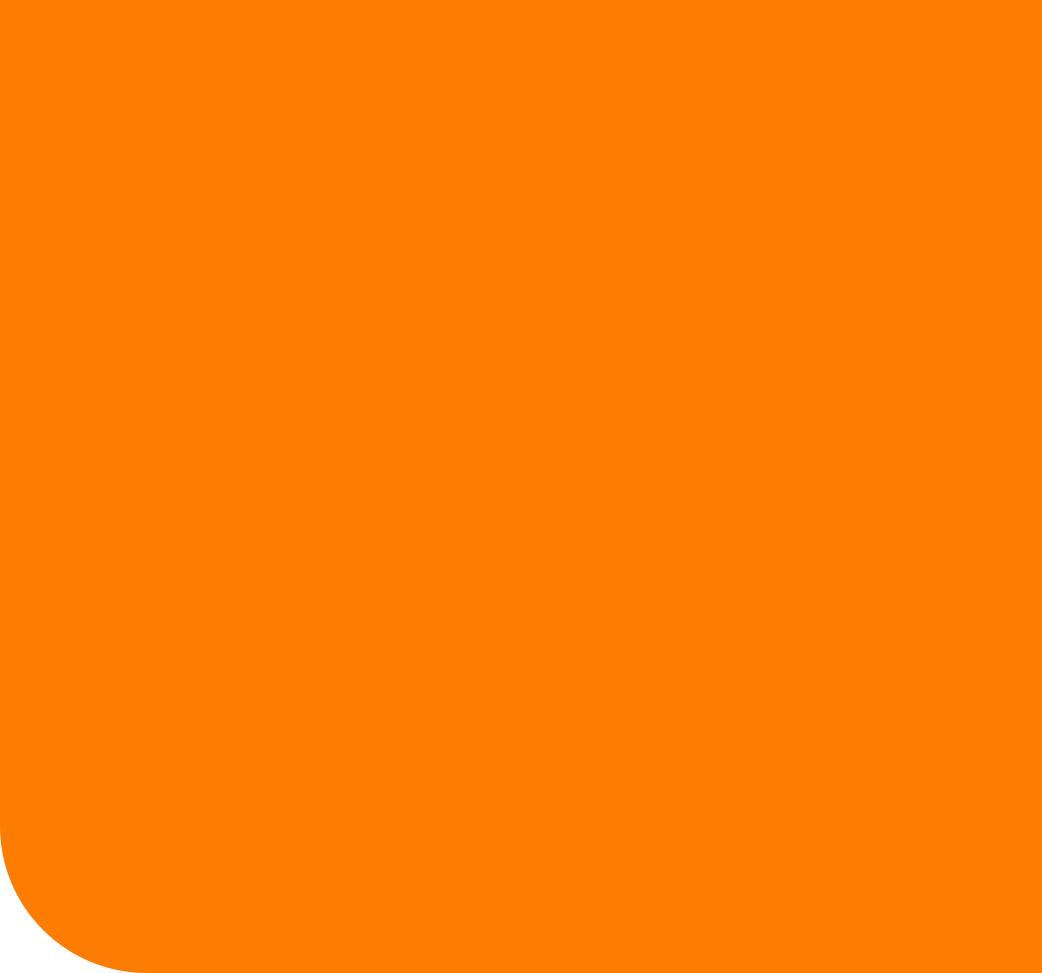 Diretoria de avaliação, monitoramento e gestão da informação – competências Dec 11.346/2023

avaliação, monitoramento e gestão de programas e projetos no âmbito do Sinapir;

soluções de inteligência em gestão da informação para planos, políticas, programas, projetos, serviços e ações da Secretaria;

promover a gestão do conhecimento

banco de dados governamentais que contemplem os quesitos cor, raça e etnia, conforme critérios do IBGE;

execução dos convênios, termos de execução descentralizada ou instrumentos congêneres desenvolvidos pelas respectivas unidades;
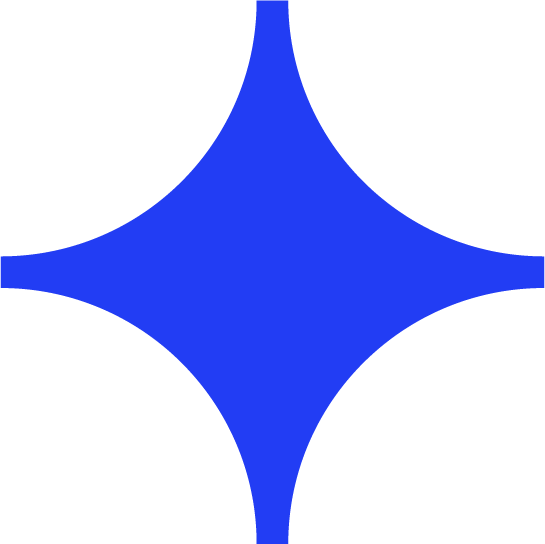 [Speaker Notes: Exemplo Muito Texto 1]
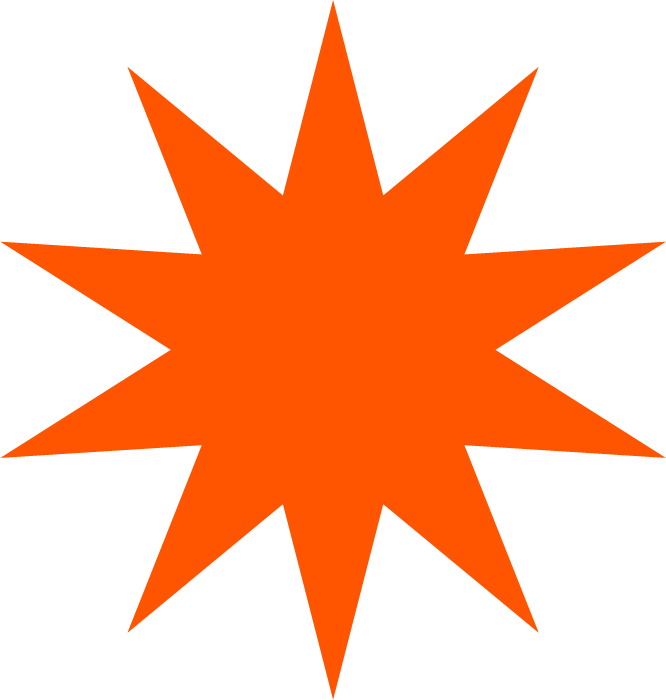 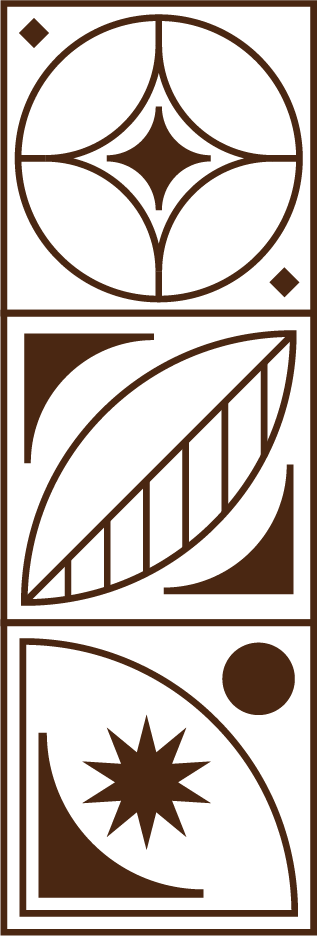 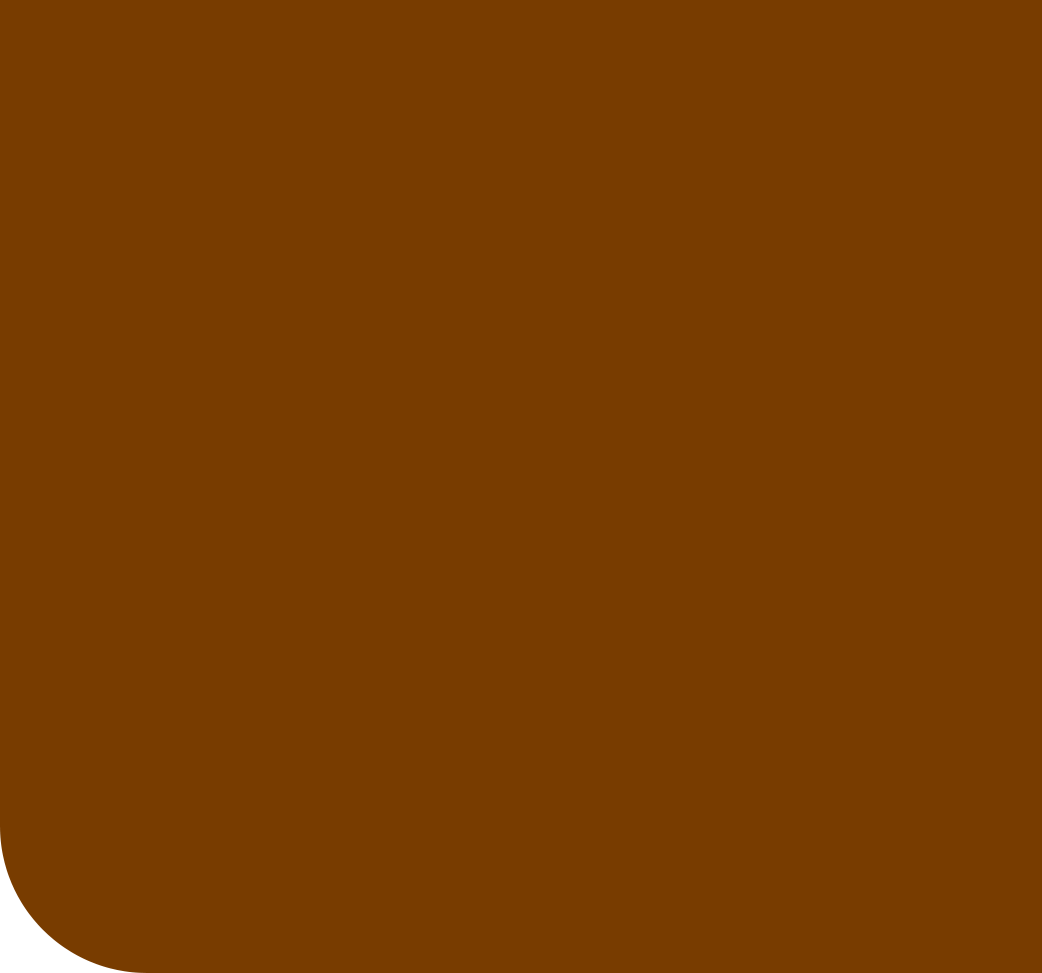 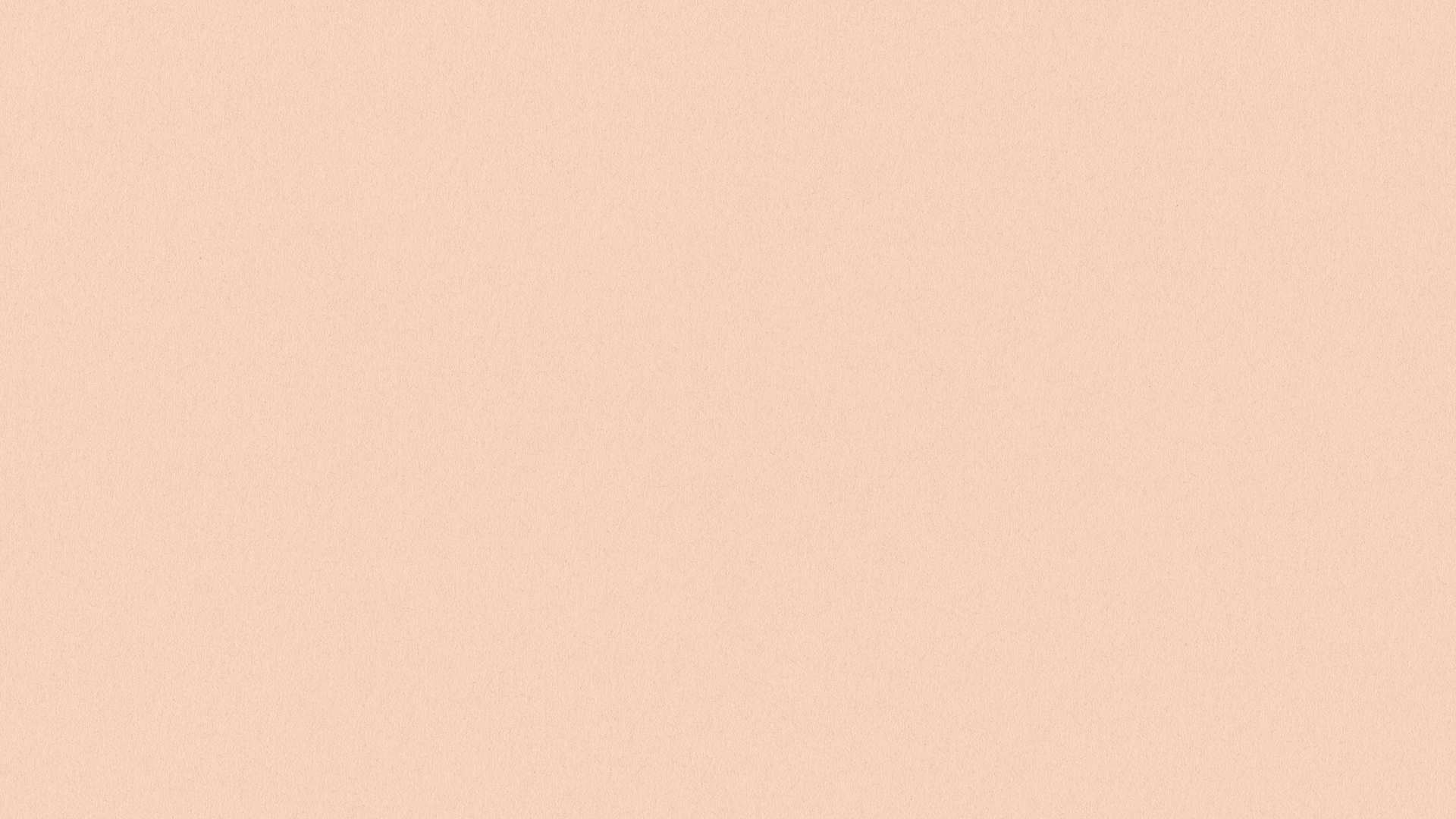 M&A DE POLÍTICAS DE IGUALDADE RACIAL



M&A no MIR 
Programas governamentais     
Entes Subnacionais
Promoção de estudos e pesquisas
Agenda transversal no planejamento e orçamento
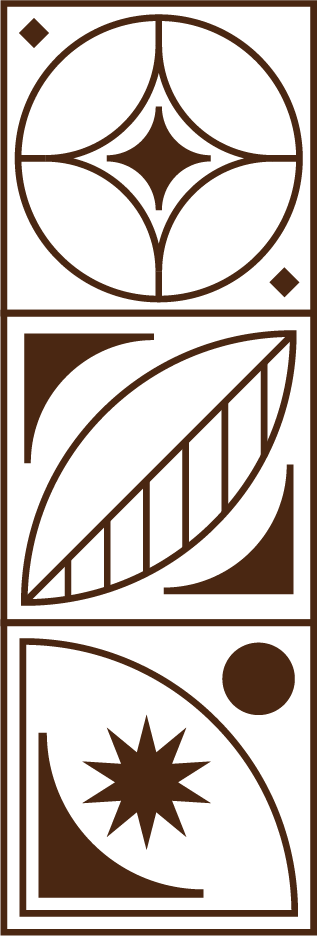 Rede-Sinapir
a) a gestão de informação;
b) as condições para o monitoramento;
c) a avaliação do Sinapir; e
d) o acesso e o controle social.
Decreto 8136/2013
Estatuto da Igualdade Racial - Art. 59.  

O Poder Executivo federal criará instrumentos para aferir a eficácia social das medidas previstas nesta Lei e efetuará seu monitoramento constante, com a emissão e a divulgação de relatórios periódicos, inclusive pela rede mundial de computadores.
[Speaker Notes: Exemplo Foto 2]
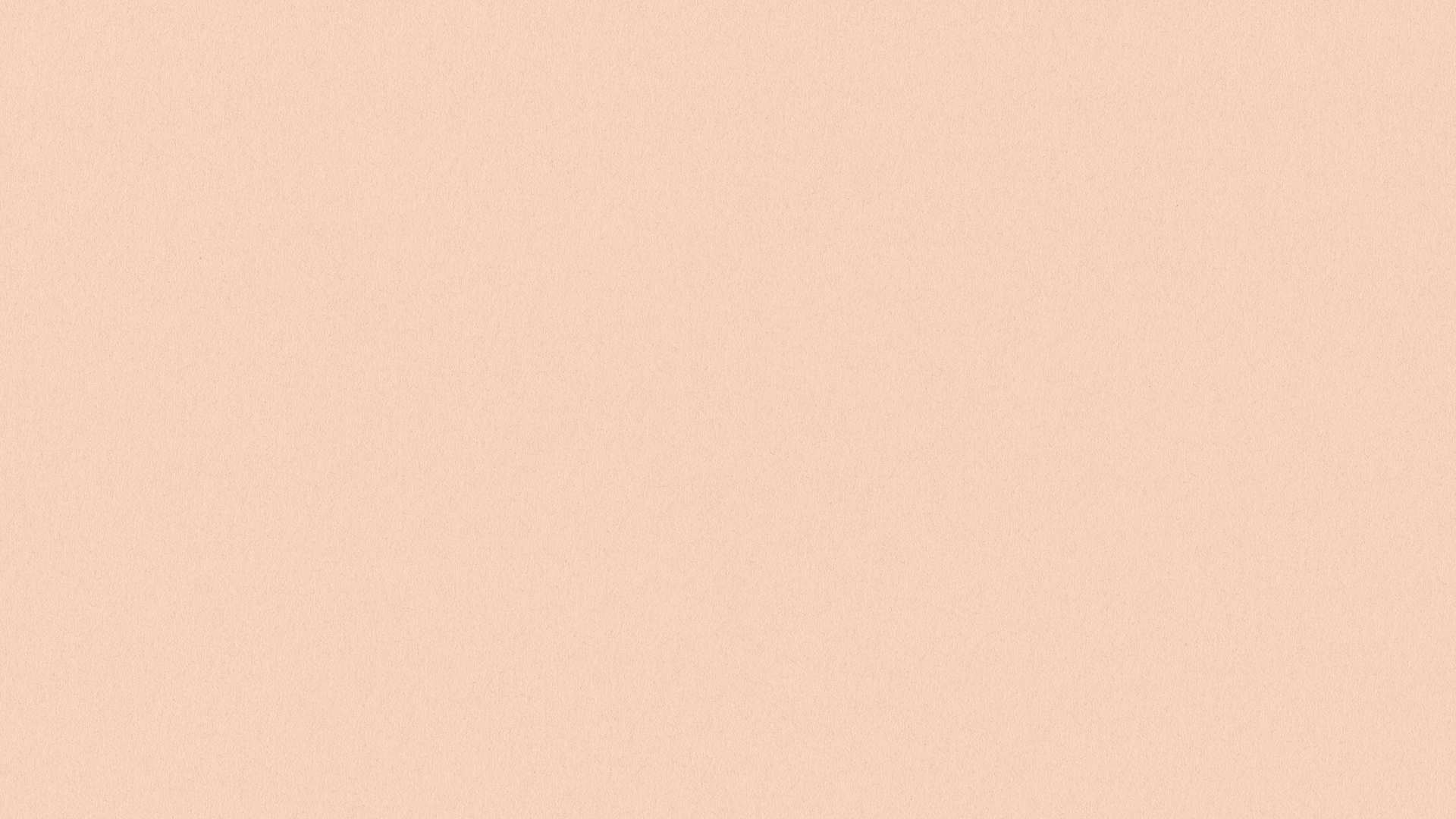 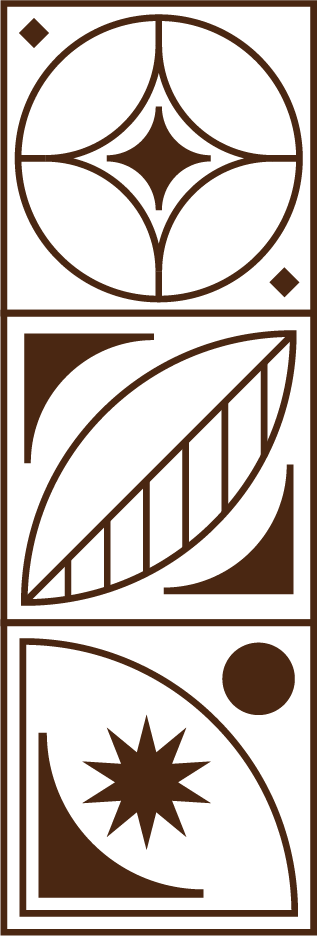 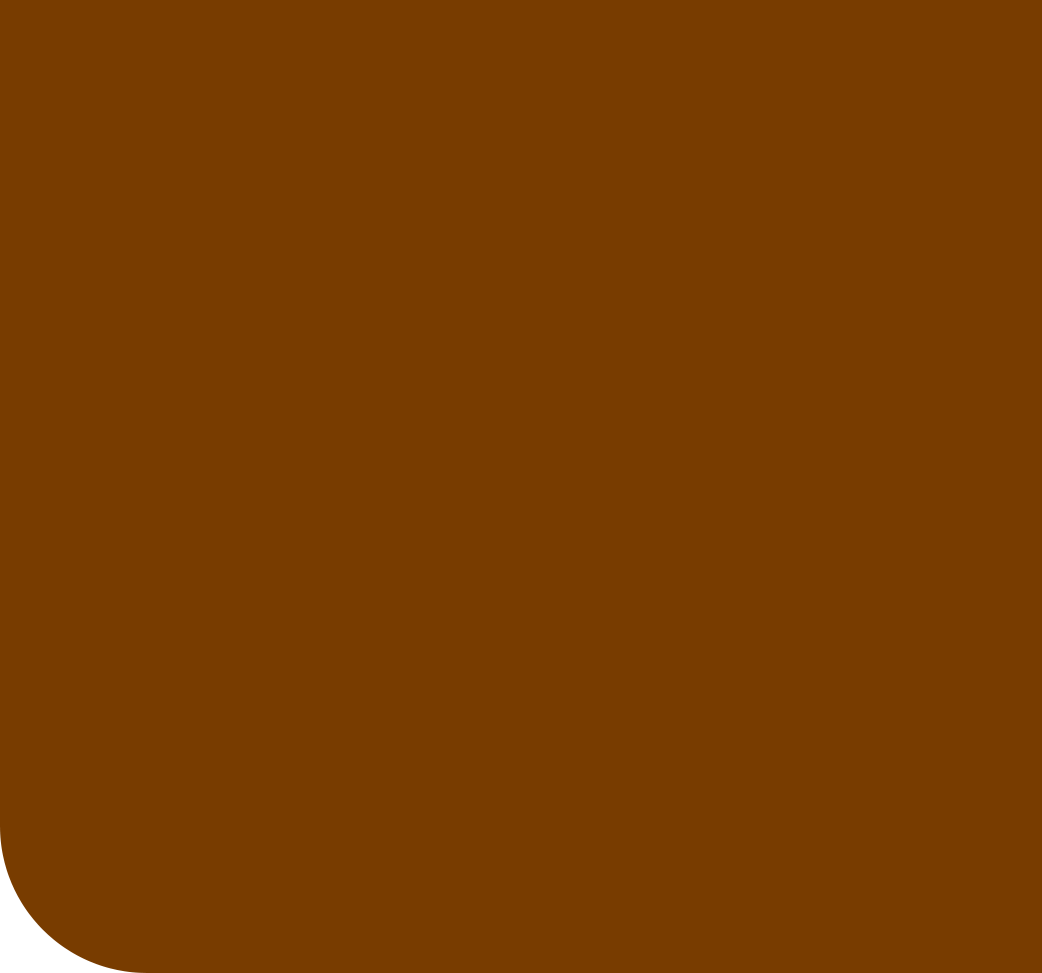 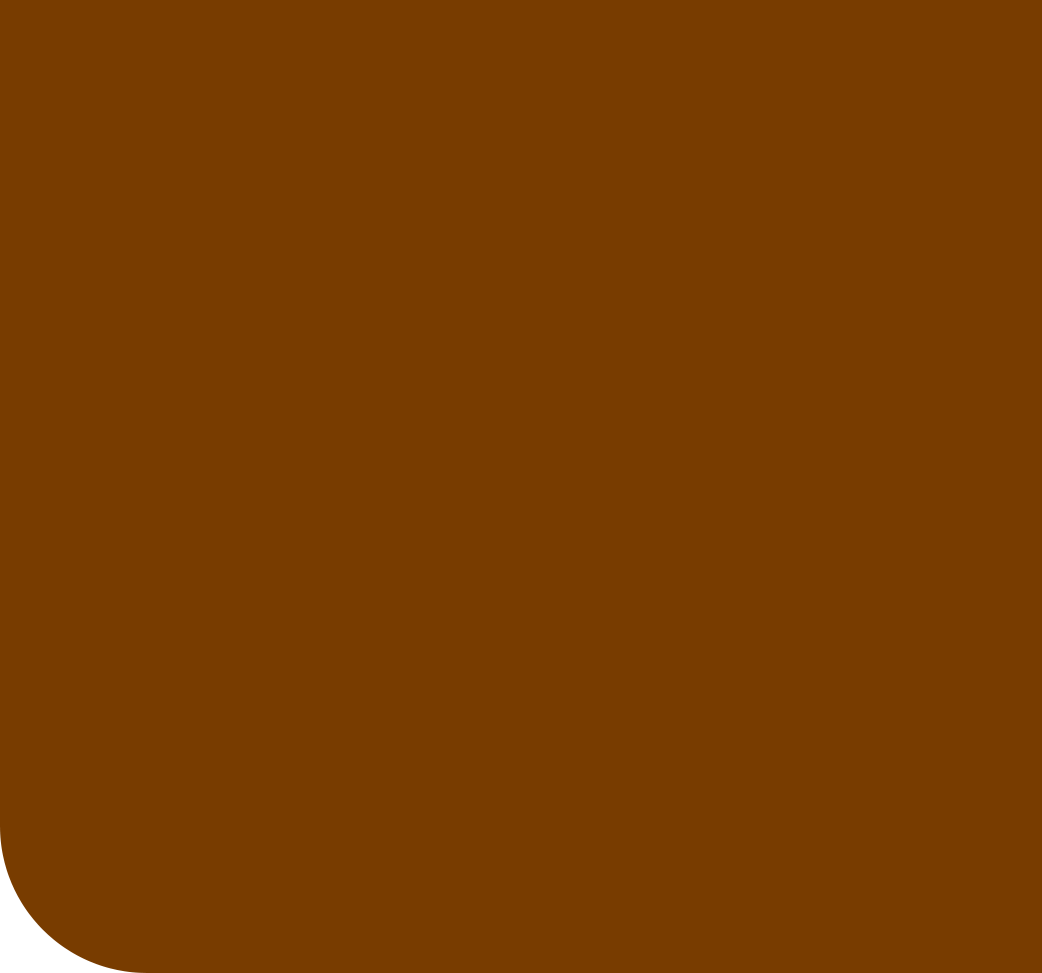 HUB da Igualdade Racial
Parcerias


Produção de dados e indicadores

Parcerias Ipea e ENAP


Pesquisas MUNIC/ ESTADIC – IBGE  e o inédito BLOCO TEMÁTICO DE IGUALDADE RACIAL
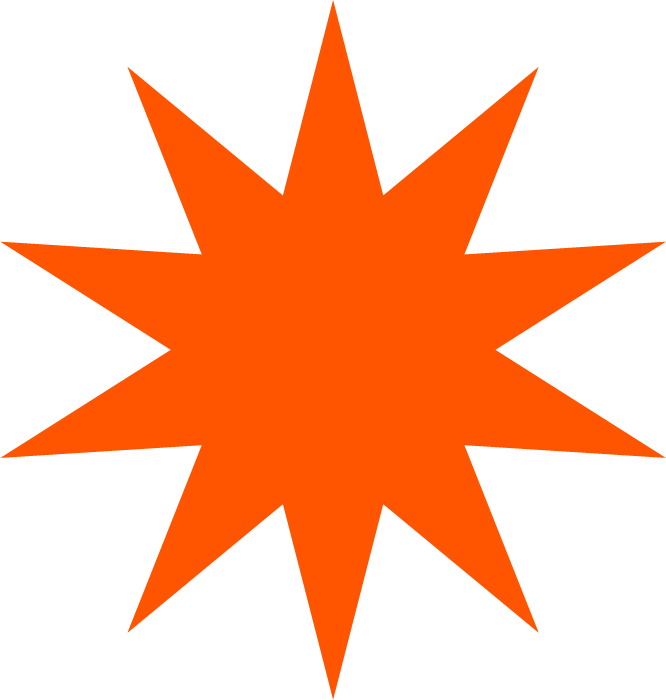 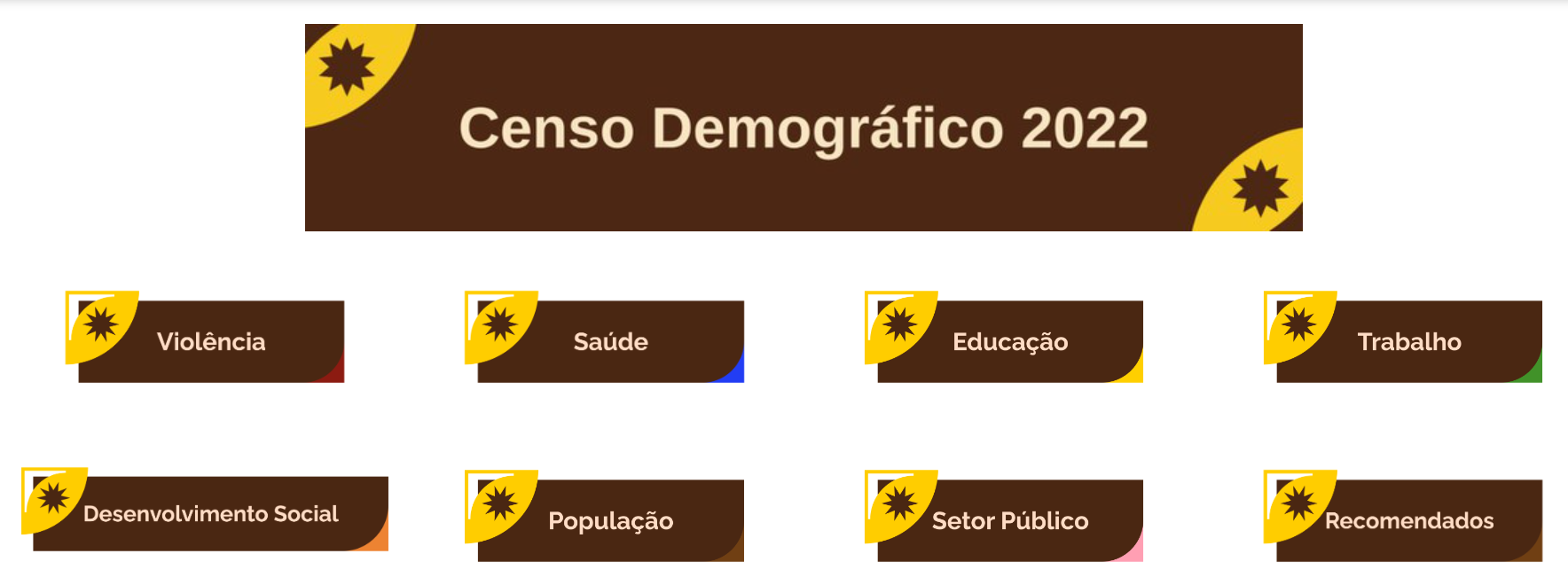 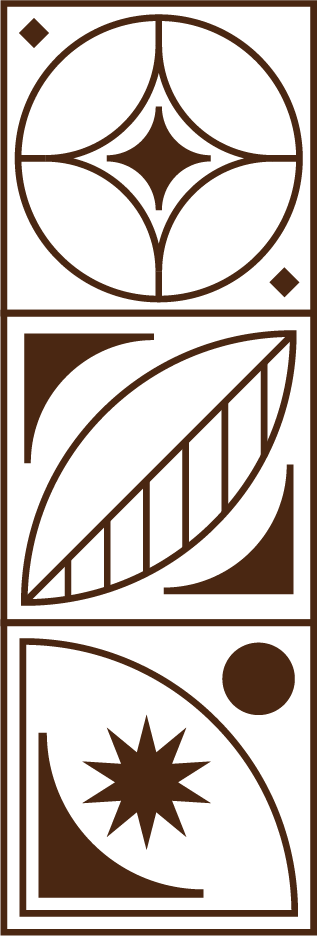 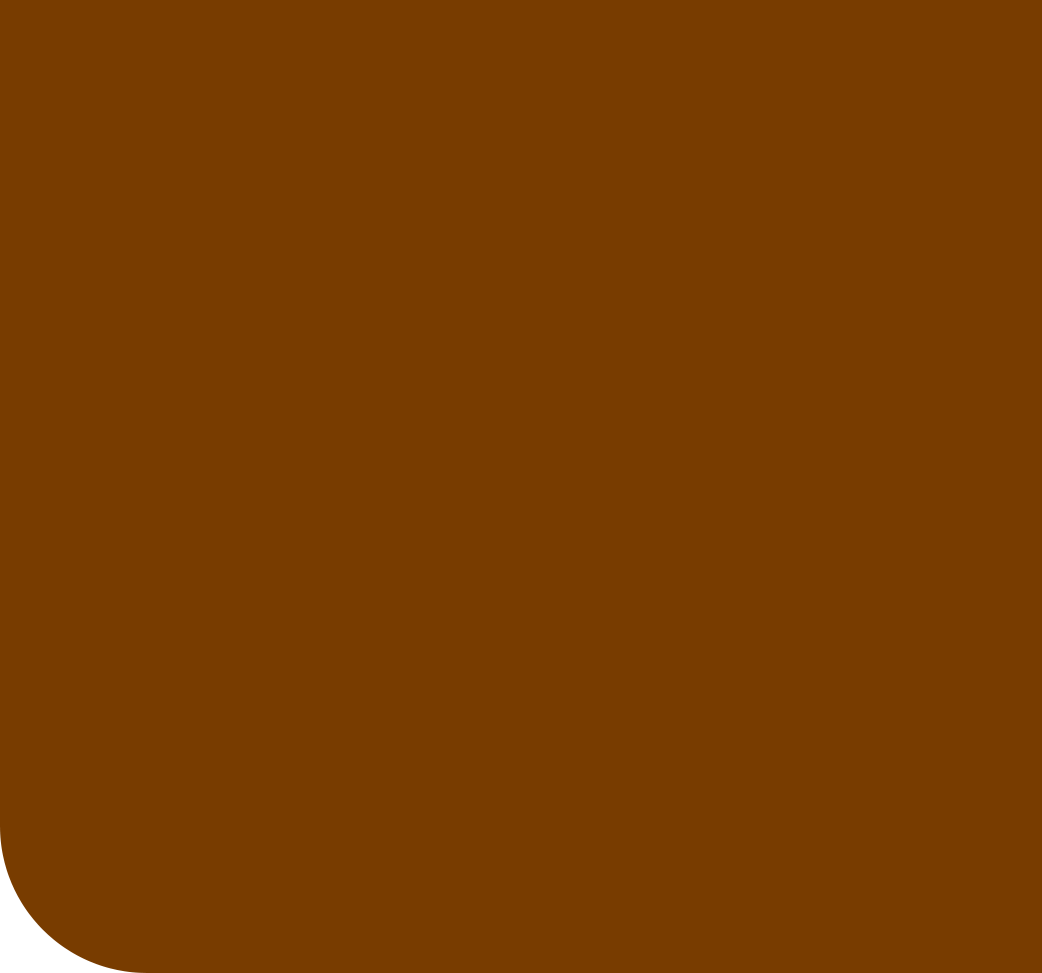 Painel SINAPIR
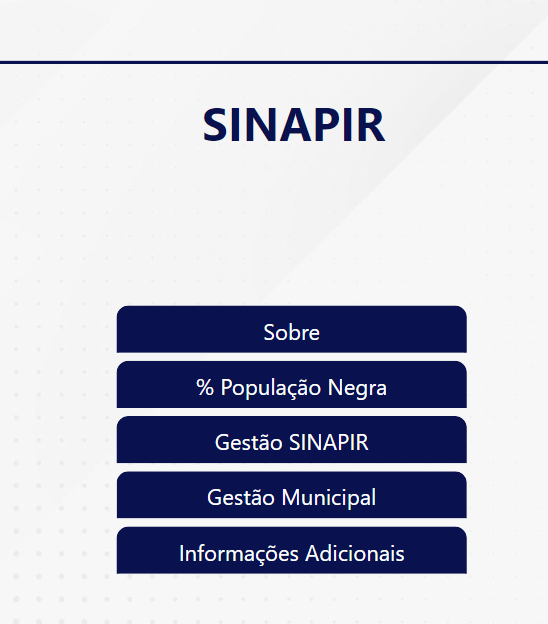 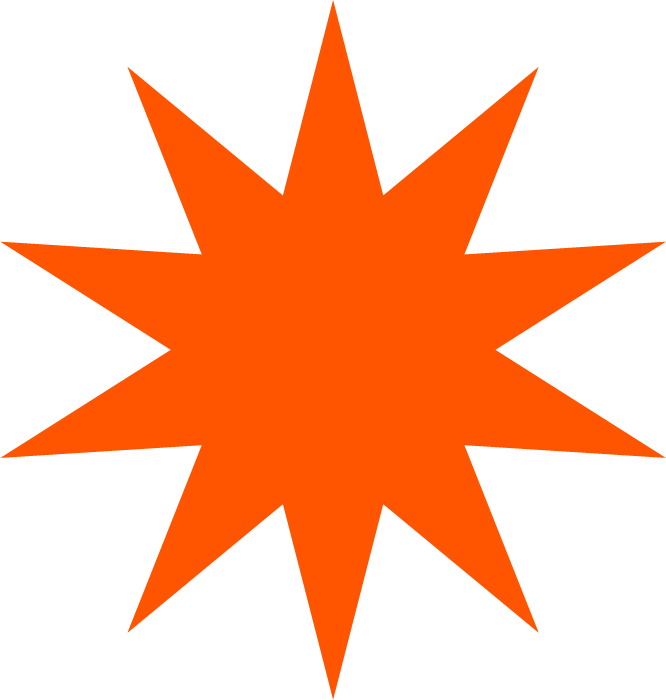 [Speaker Notes: Exemplo Foto 2]
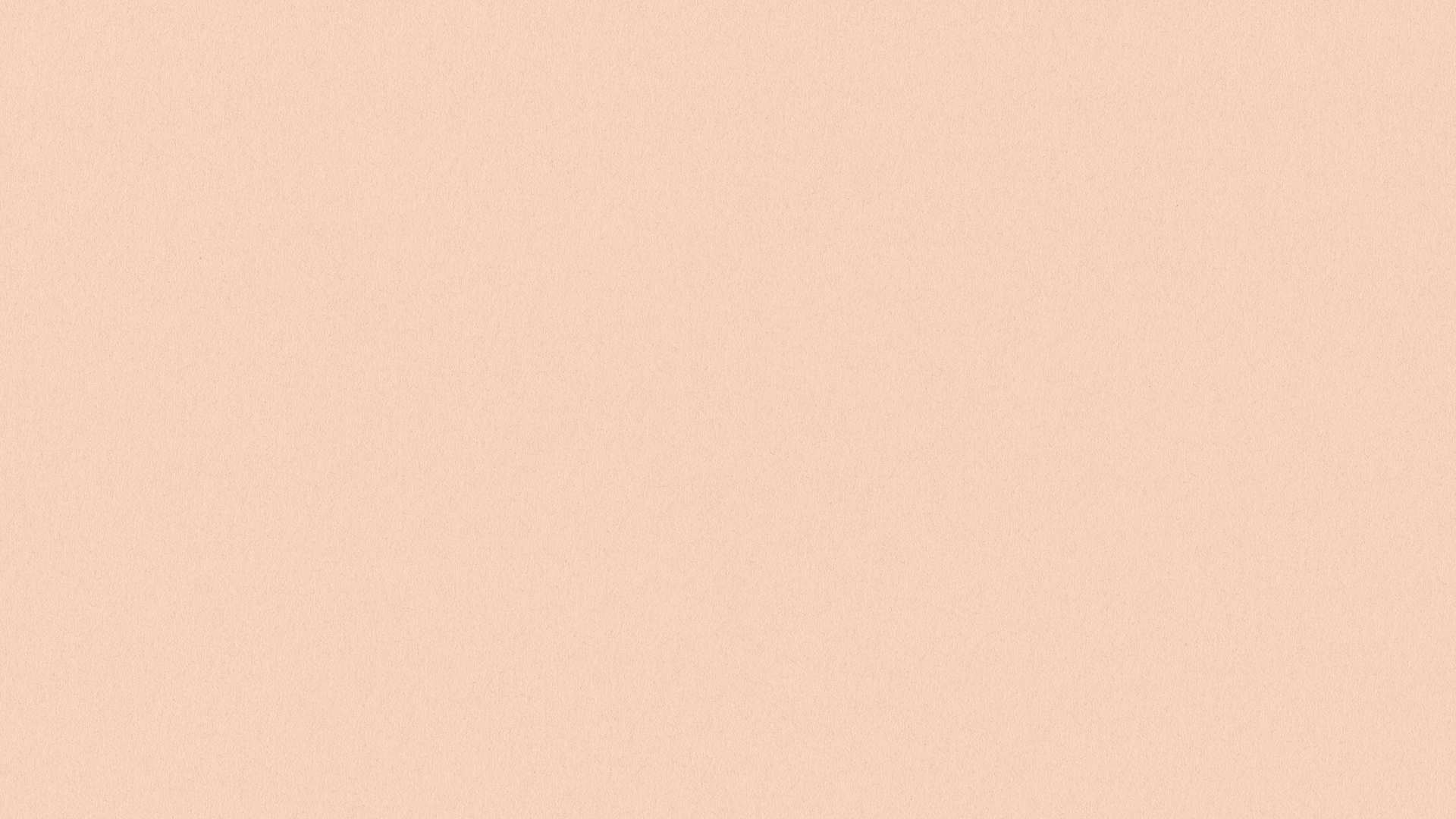 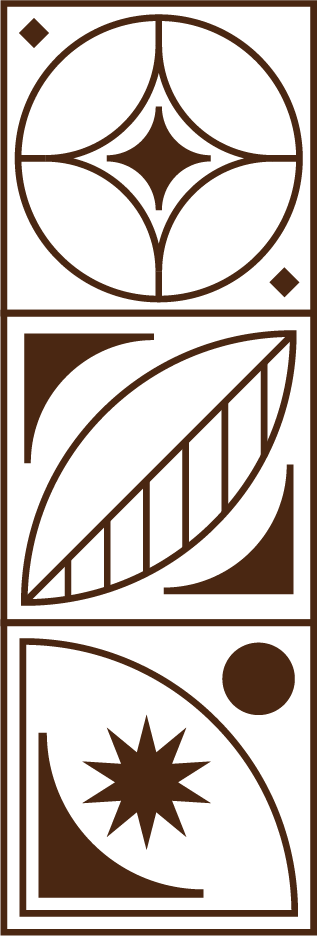 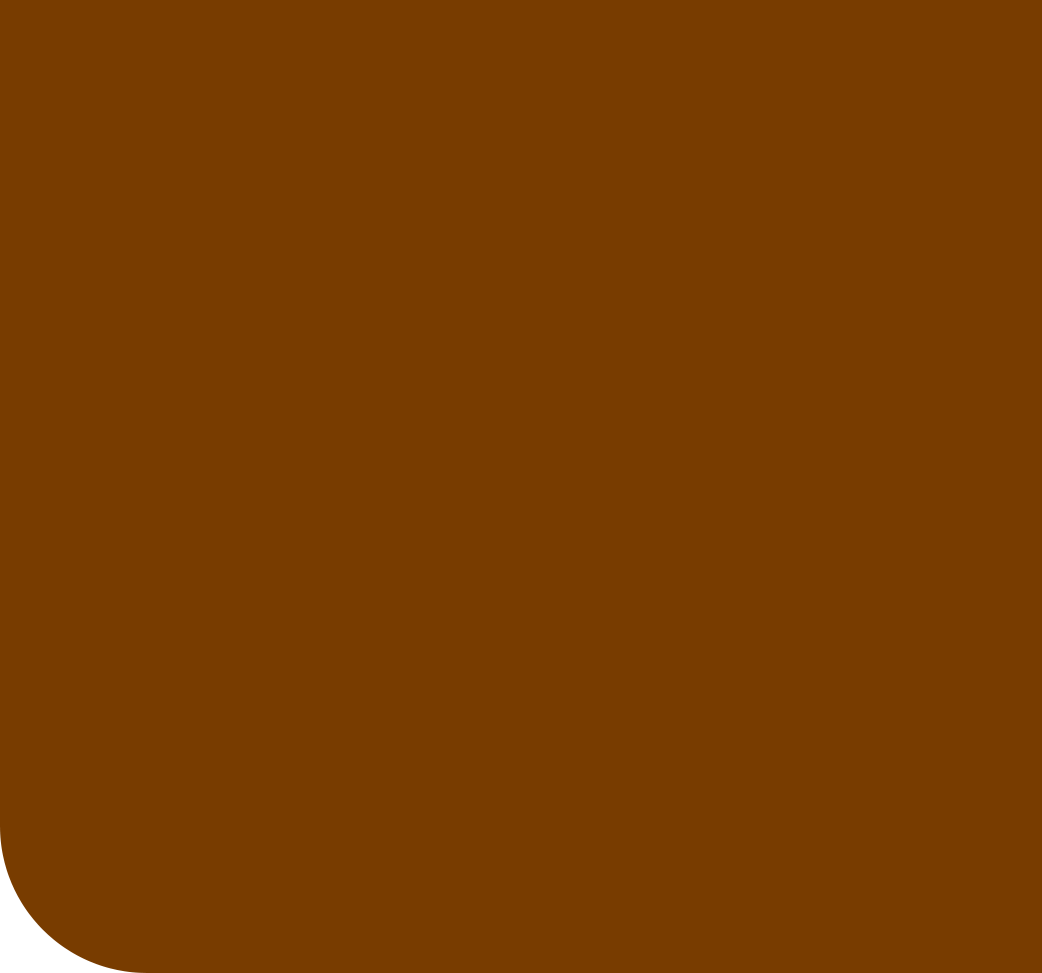 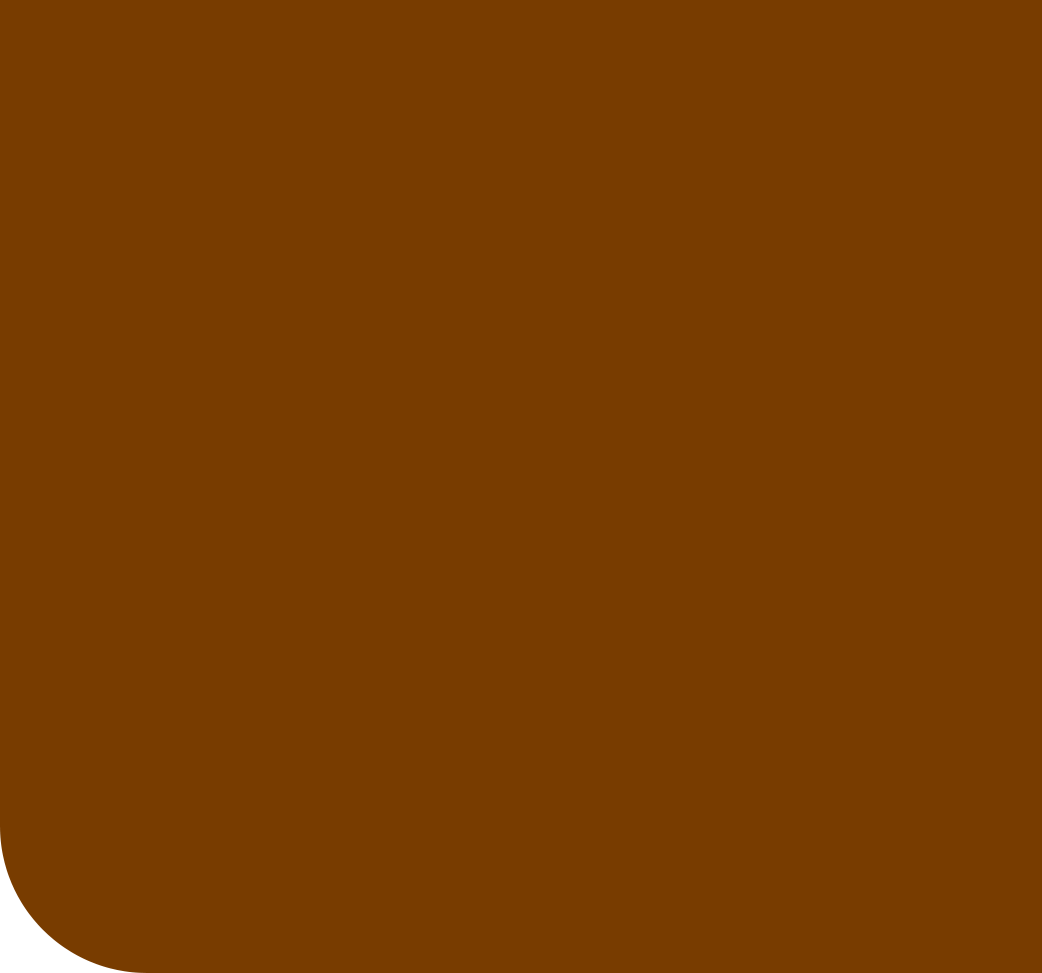 Fomento a estudos e pesquisas


Programa Redes Antirracistas (coordenação IFB e UNB)

Apoio a pesquisas e eventos - CNPQ
JurisRacial

Data SINAPIR 

Documentos orientadores

ATIR – Assistência Técnica em Igualdade Racial

ODS 18
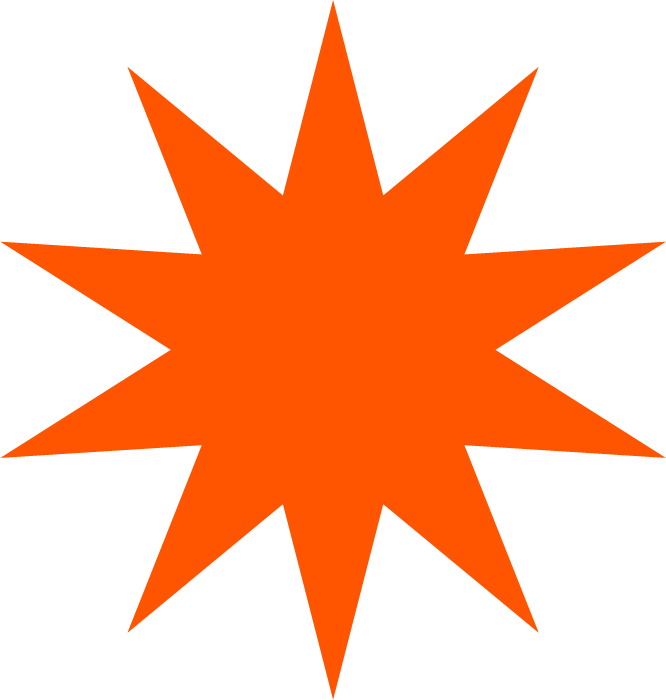 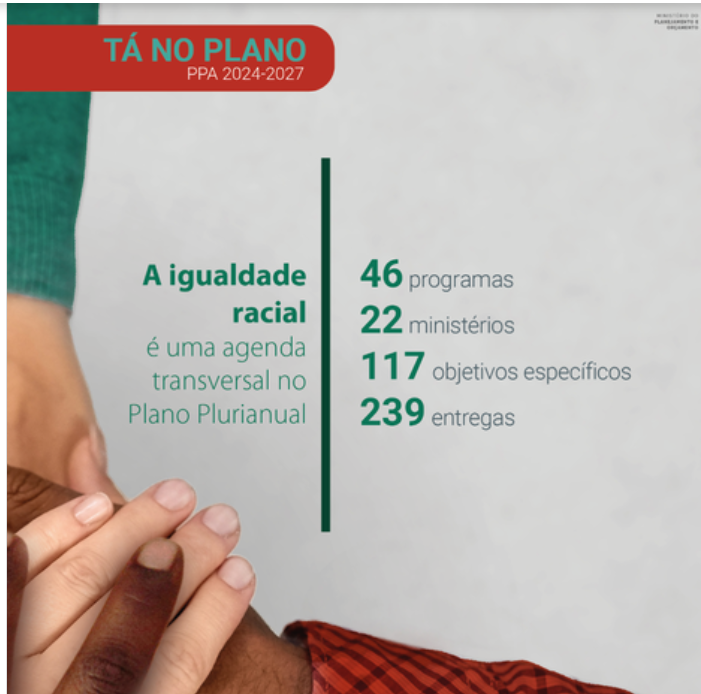 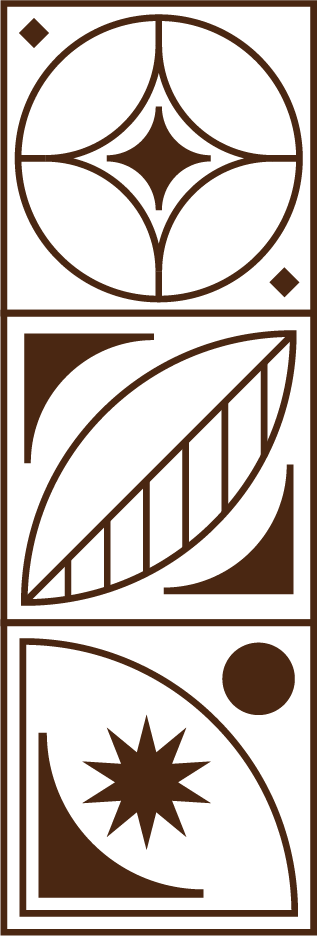 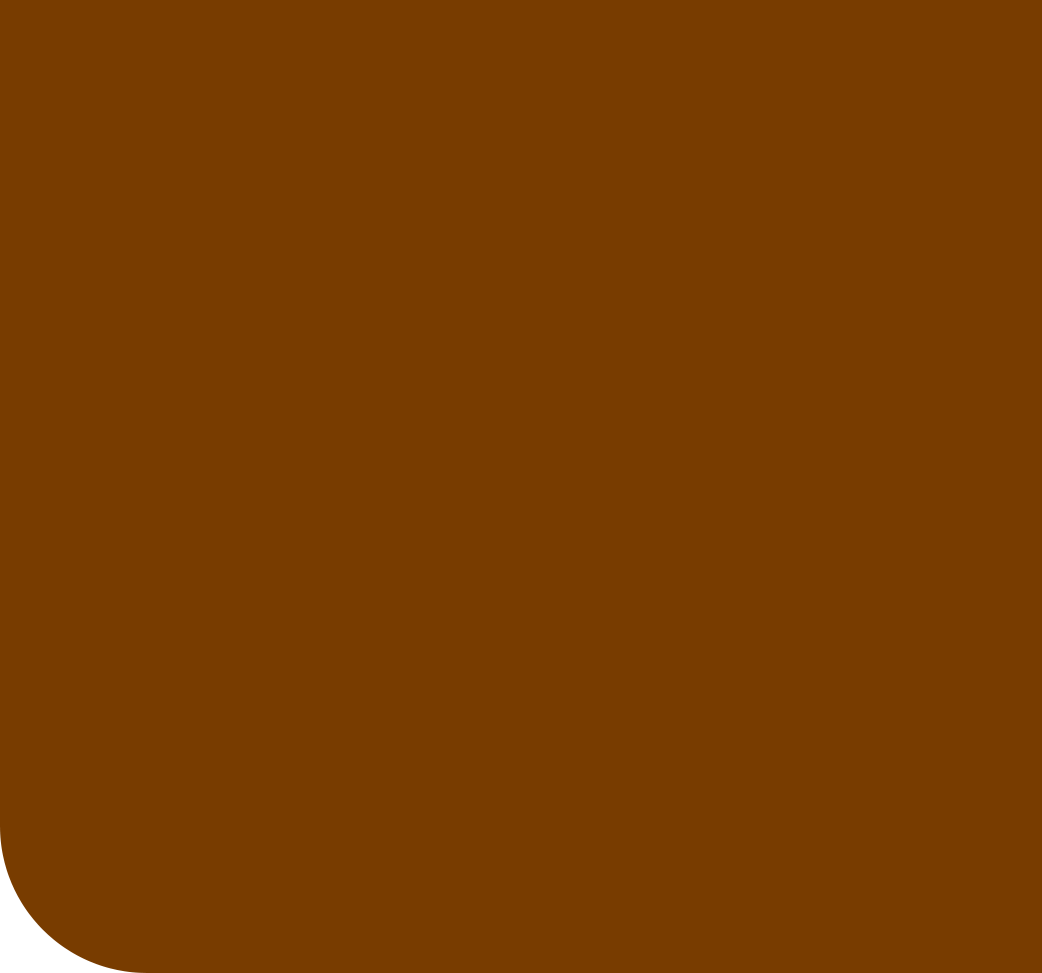 Participação e Monitoramento  da Agenda Transversal de Igualdade racial
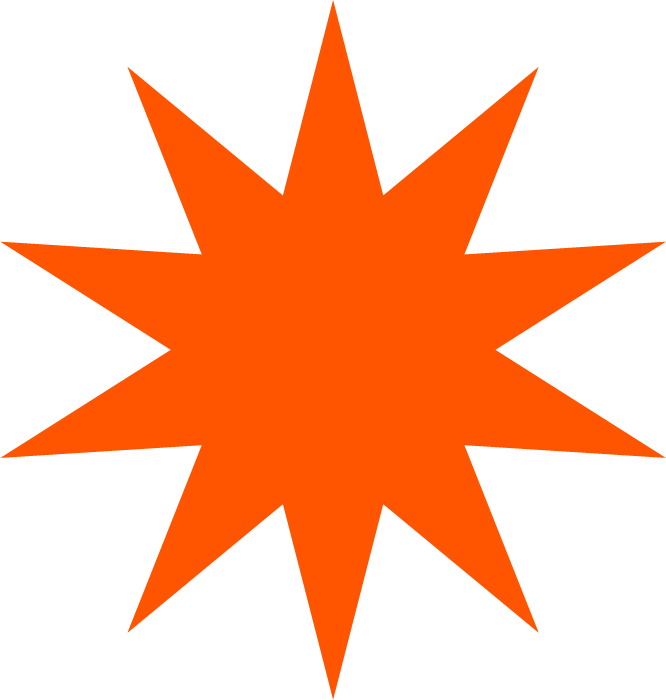 [Speaker Notes: Exemplo Foto 2]
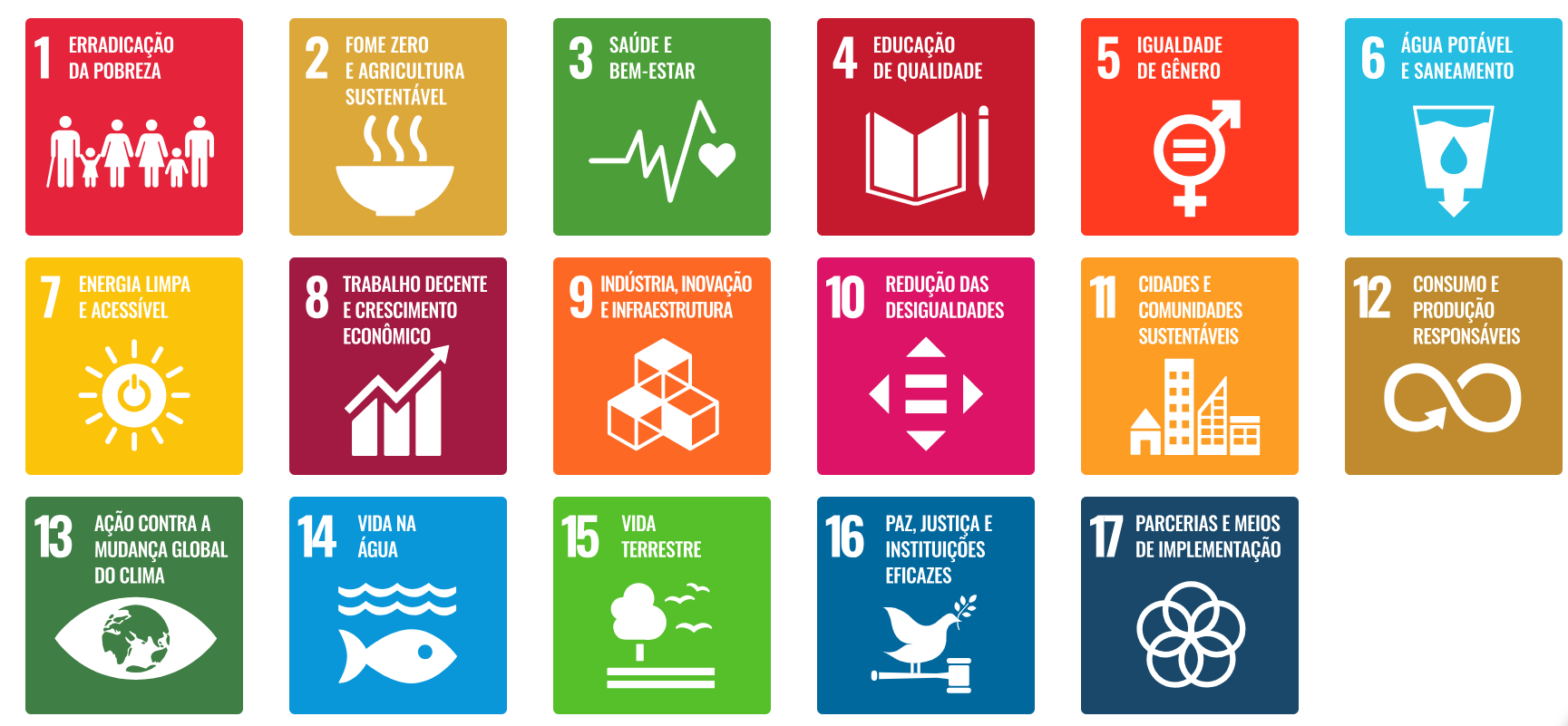 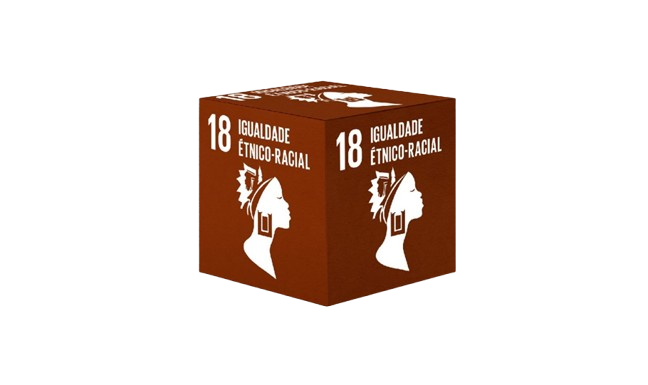 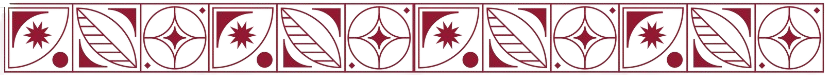 ODS 18 – Igualdade Étnico-Racial

Adoção voluntária do governo brasileiro
Integração com Agenda 2030
Processo de implementação
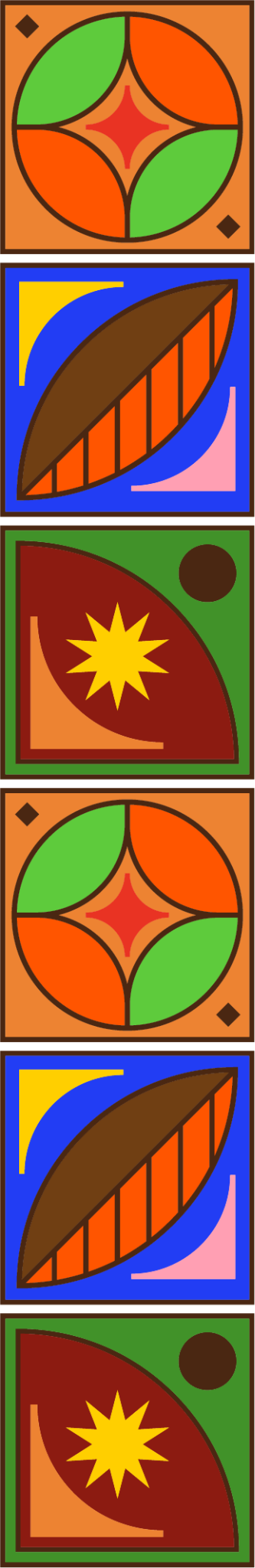 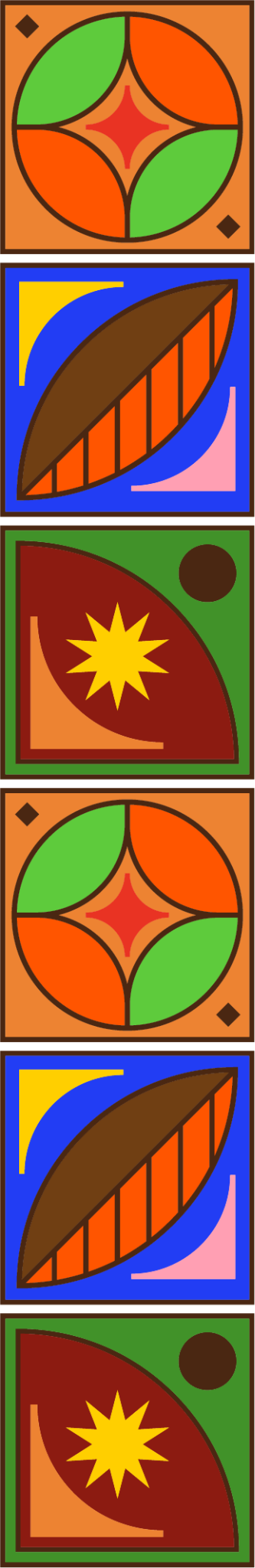 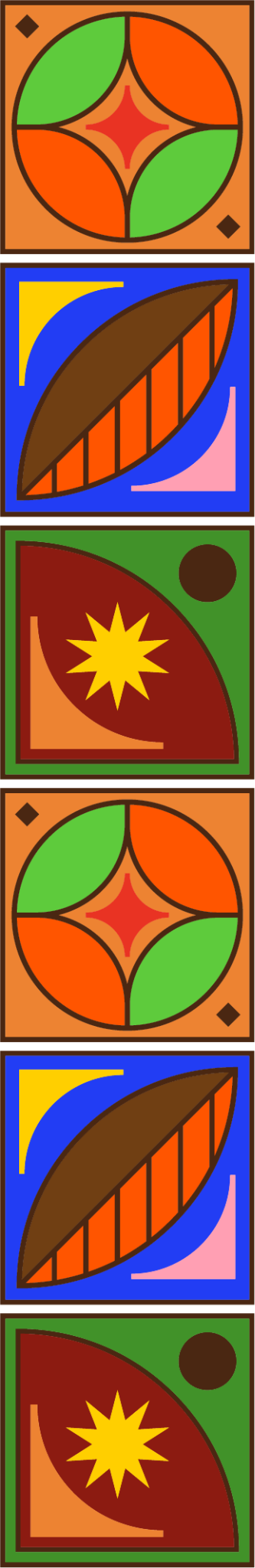 [Speaker Notes: Exemplo Título/Abertura 1]
Plano de Trabalho ODS 18
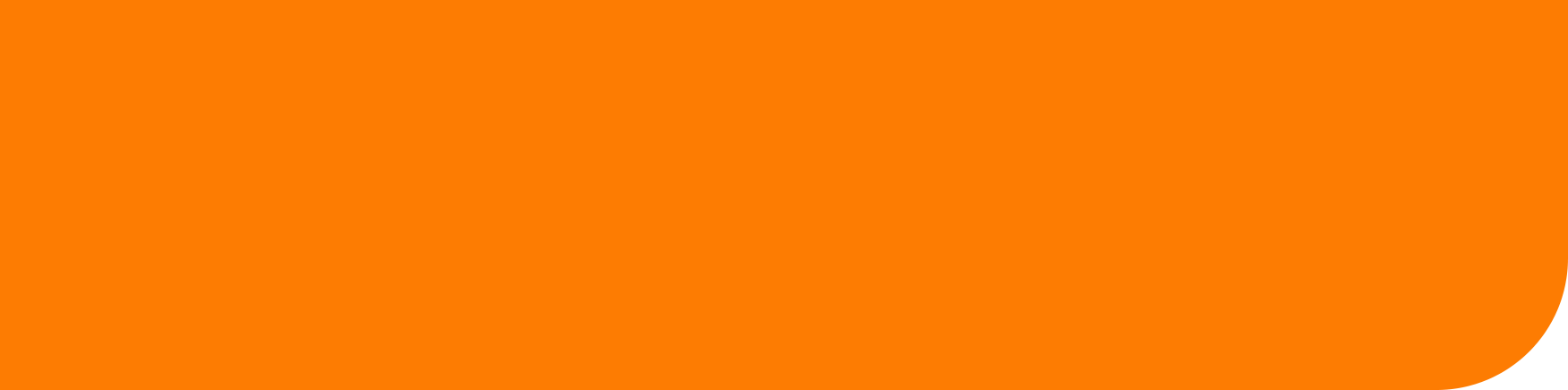 Aprovado na CNODS

Organizado em torno de quatro Eixos 
	
	Eixo 1 – Desenho da proposta e Governança do ODS 18

	Eixo 2 – Indicadores e Monitoramento 

	Eixo 3 – Comunicação, Mobilização e Participação Social

	Eixo 4 – Atuação Internacional
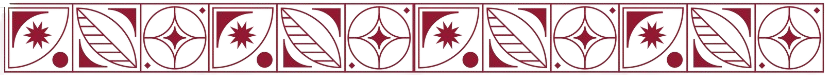 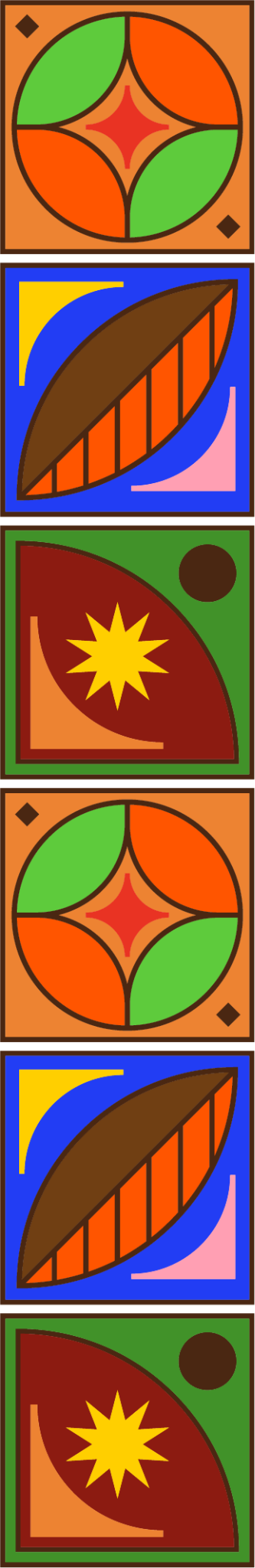 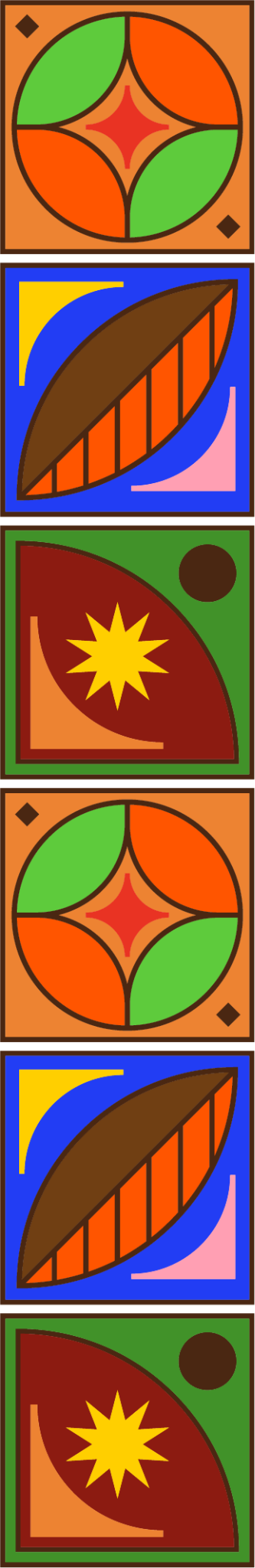 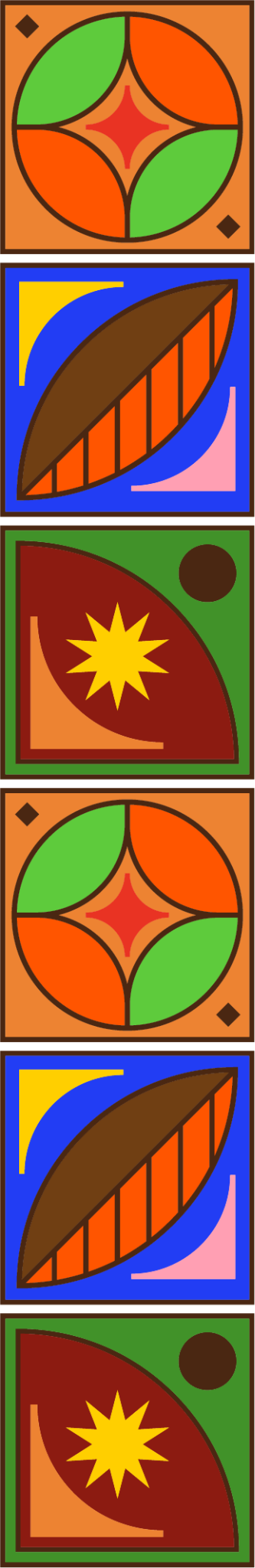 [Speaker Notes: Exemplo Bullets 3]
CNODS
Membros e Convidados
CT – ODS 18
Sociedade Civil
Representações governo
SG/PR
MIR
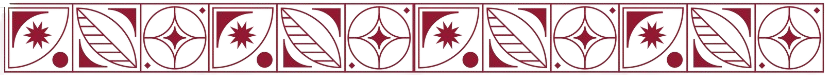 Eixos – I - Governança, II – Monitoramento, III - Participação, localização e comunicação, IV - Atuação Internacional
Plano de Trabalho
Assessores Técnicos (CNODS) - IBGE, IPEA, FIOCRUZ
GT Metas e indicadores
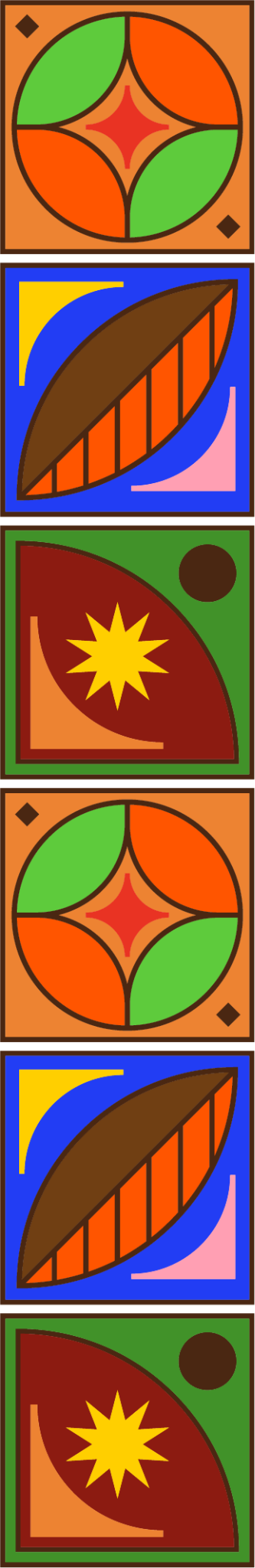 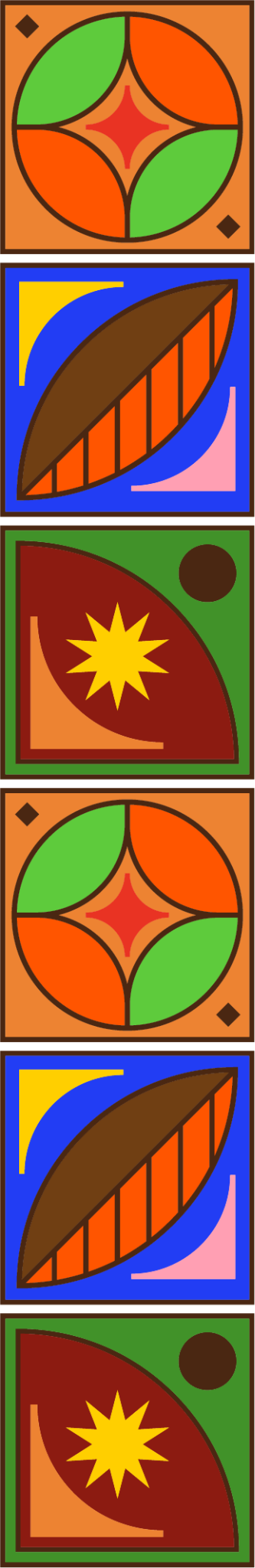 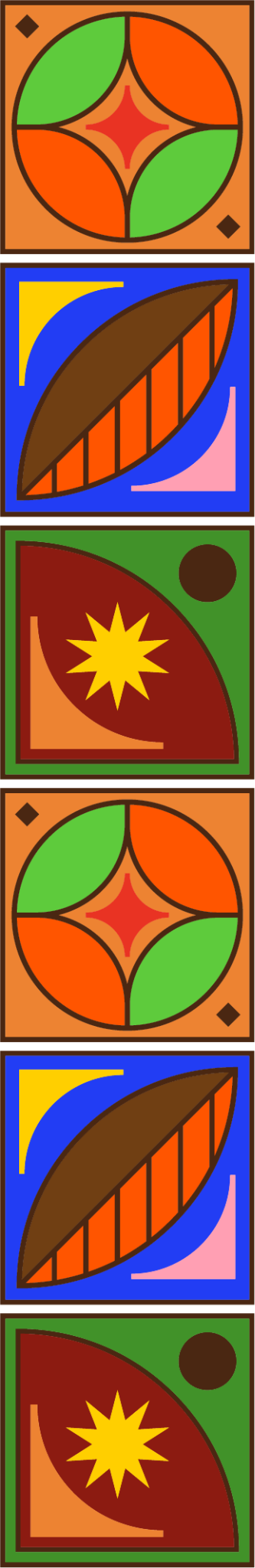 Plano Operativo
Observatório ODS 18
[Speaker Notes: Exemplo Bullets 3]
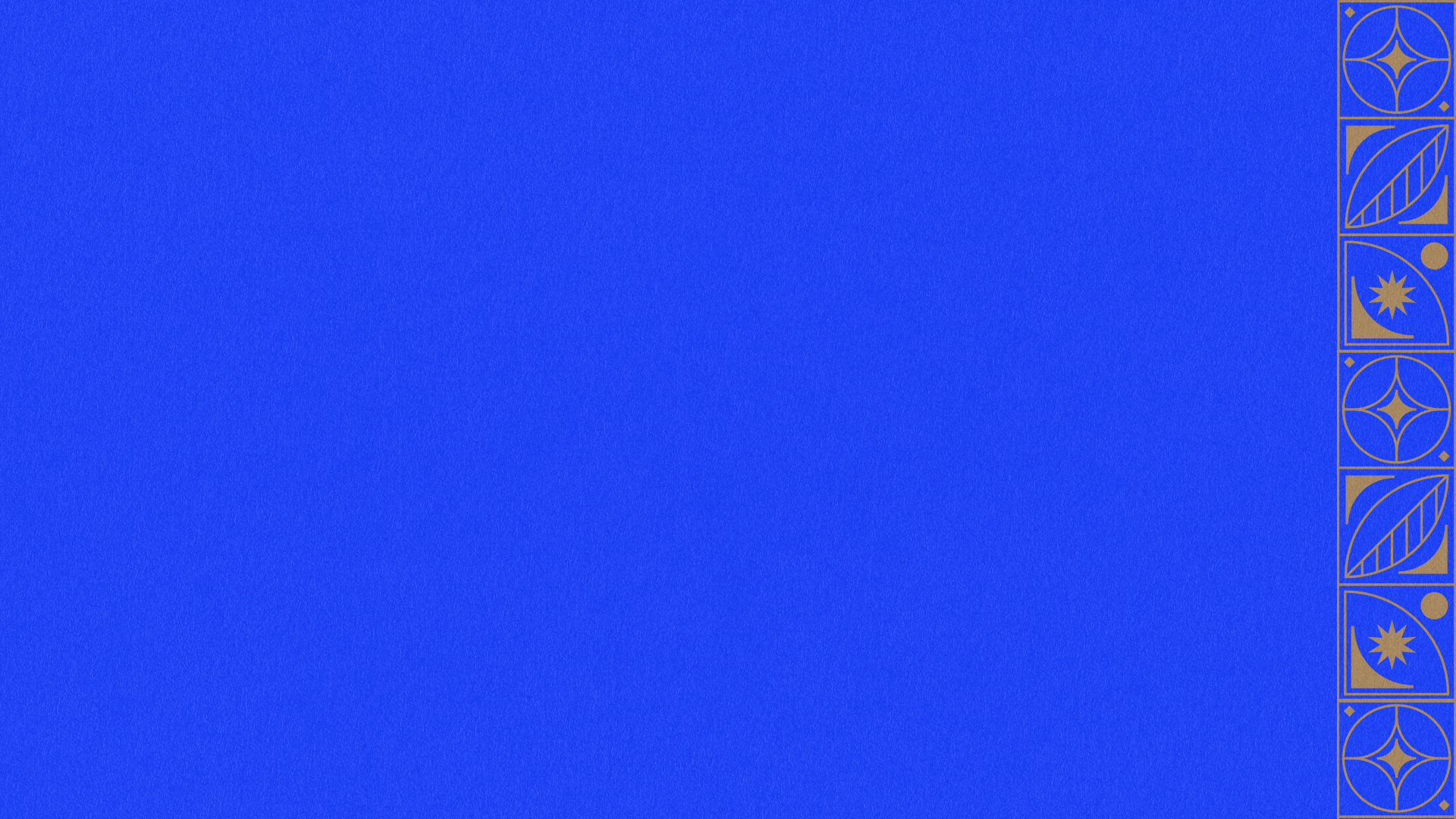 Obrigada!
TATIANA DIAS SILVA | Diretora de Avaliação, Monitoramento e Gestão da informação/SENAPIR/MIR
Tatiana.silva@igualdaderacial.gov.br
[Speaker Notes: Exemplo Fechamento 1]